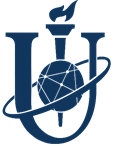 Лекція 6.  Фізична активність та раціональне харчування в профілактиці ожиріння та цукрового діабету ІІ типу.
к. мед. н., доцент кафедри громадського здоров’я
Ясенок Вікторія Олександрівна
Профілактика ожиріння
Ожиріння – ненормальне або надмірне скупчення жиру в організмі, яке може привести до порушення здоров’я. Це хронічне захворювання обміну речовин, що проявляється надлишковим накопиченням жирової тканини та має значну кількість ускладнень  та рецидивуючий перебіг.
У більшості епідеміологічних досліджень з факторами ризику розвитку ожиріння та інших неінфекційних захворювань пов’язують лише одне співвідношення – зросту та ваги. Дане співвідношення називають індексом маси тіла (ІМТ). ІМТ розраховується як відношення ваги в кілограмах  до зросту в метрах, зведеного у квадрат:

ІМТ = кг / м 2
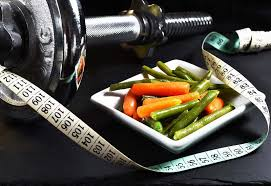 ІМТ
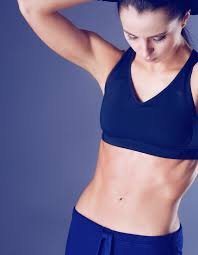 ІМТ є найбільш використовуваним показником для класифікацій ожиріння та оцінки прогностичного ризику розвитку цілого ряду хронічних неінфекційних захворювань. 
Відповідно до міжнародних рекомендацій, в залежності від величини ІМТ виділяють три ступеня ожиріння. Чим вище індекс маси тіла, тим більше ступінь ожиріння і відповідно вище ризик розвитку хронічних неінфекційних захворювань.
Відповідно до визначення ВООЗ, маса тіла вважається надмірною, якщо ІМТ перевищує 25 кг / м2. ІМТ 30 кг / м2  та більше відповідає ожирінню. Слід пам’ятати, що ІМТ може змінюватися в залежності від конституційних особливостей індивідуума
Імовірність розвитку серцево-судинних захворювань зростає у випадках коли ІМТ перевищує 21 кг / м2, а при перевищенні ІМТ 30 кг / м2 ймовірність розвитку серцево-судинних захворювань у дорослих істотно зростає.
У 60 – 70 % людей підвищення артеріального тиску пов’язане з ожирінням. Поєднання ожиріння, цукрового діабету та серцево-судинної патології іноді називають «метаболічним синдромом» або «синдромом Х», «смертельним квартетом».
Фактори ризику розвитку ожиріння
За механізмом розвитку існує два основних типа ожиріння:

• ендокринне , пов’язане із захворюваннями ендокринних залоз (гіпотиреоз, порушення функції яєчників, хвороба та синдром Іценко -Кушинга тощо);

• аліментарне , пов’язане із порушенням харчування та гіподинамією.
*Зв’язок ожиріння з іншими хронічними неінфекційними захворюваннями представлена в таблиці 4.2.
Таблиця 4.2. Хронічні неінфекційні захворювання, пов’язані з розвитком ожирінням
ОСНОВНІ ПРИЧИНИ, ЩО ПРИЗВЕЛИ ДО ГЛОБАЛЬНОГО ПОШИРЕННЯ ОЖИРІННЯ
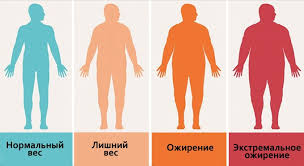 На сьогодні в Україні суттєво переважає саме аліментарне ожиріння. Причиною аліментарного ожиріння є позитивний баланс енергії. Вся енергія, що надлишково надходить в організм, відкладається у вигляді жиру.
ВООЗ виділяє наступні основні причини, що призвели до глобального поширення ожиріння:
1. Глобальна зміна структури харчування . У раціоні сучасної людини переважають енергоємні продукти харчування з високим вмістом жирів і цукрів, що легко засвоюються, а також низьким вмістом вітамінів і мінеральних речовин.
2. Зниження фізичної активності , пов’язане з механізацією та автоматизацією виробництв, урбанізацією, зміною способів пересування тощо.
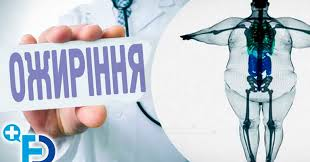 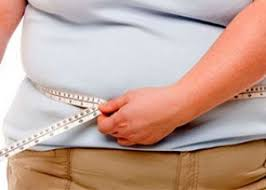 ПРИЧИНИ, ЩО ПРИЗВЕЛИ ДО ГЛОБАЛЬНОГО ПОШИРЕННЯ ОЖИРІННЯ ДІТЕЙ
Особливу тривогу ВООЗ викликає поширеність ожиріння серед дітей та підлітків. Вданий час в Європі до 25 % дітей страждають від надлишкової маси тіла і до 10 % - від ожиріння.  
У нашій країні в останні роки поширеність дитячого та підліткового ожиріння набуло характеру епідемії.  Якщо не займатися профілактикою, то в майбутньому ситуація стане ще більш критичною. 
Діти, які страждають на ожиріння, мають більш високий ризик розвитку цукрового діабету 2 типу, ніж дорослі. В майбутньому у таких дітей підвищений ризик розвитку серцево-судинних захворювань, порушень сну та проблем психосоціального характеру.
Додатковими факторами ризику розвитку ожиріння у дітей є:
• незбалансоване або недостатнє харчування матері під час вагітності;
• припинення грудного вигодовування до шестимісячного віку;
• ранній переведення дітей на «доросле» харчування;
• недостатня кількість овочів і фруктів в добовому раціон;
• підвищене споживання вуглеводів;
• харчування під час перегляду телевізора, комп’ютера;
• тривалий перегляд (більше 2 год / добу.) телепередач, телефільмів, мультфільмів тощо.
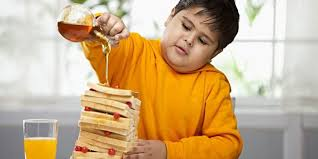 Профілактика ожиріння
Профілактика ожиріння включає наступні діі: 
 досягнення нульового енергетичного балансу (енергетична цінність їжі, що поступає дорівнює енергетичним витратам організму);
 обмеження споживання жирів;
 збільшення споживання овочів, фруктів, зернових продуктів;
 обмеження споживання цукрів, що легко засвоюються;
підвищення фізичної активності, як мінімум, на тридцять хвилин в день.
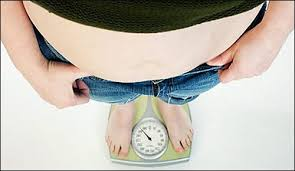 * Швидке зниження маси тіла при ожирінні може виявитися шкідливим для організму. Необхідно знижувати 0,5 - 1 кг в тиждень і не більше 10 % від початкової маси за місяць. Інтенсивне зниження маси тіла повинне проводитися протягом 6 - 12 місяців, Після цього наступні 6 - 12 місяців проводиться стабілізація маси тіла.  При необхідності цикл повторюється. Ризик розвитку серцево -судинних захворювань знижується вже при зменшенні маси тіла на 5 - 10 кг.
Профілактика ожиріння
В основі зниження маси тіла лежить раціон харчування. Підбирається або низькокалорійна дієта (що забезпечує негативний баланс енергії), або ізокалорійна дієта (що забезпечує нульовий баланс енергії). Одночасно призначаються фізичні навантаження, адекватні можливостям людини. При ізокалорійному харчуванні енергія, що надходить в організм людини у вигляді їжі витрачається наступним чином:
• основний обмін – 60 – 70 %;
• фізичні навантаження – 25 – 30 %;
• термогенез – 10 %.

Ожиріння є серйозним захворюванням, і його лікування можливе тільки з застосуванням комплексу фізичних вправ на тлі раціонального харчування. При ІМТ ≥ 30 кг / м2  на додаток до фізичних вправ і дієти рекомендується медикаментозна терапія, яку призначає фахівець.
При комбінації раціонального харчування (дієти), фізичних навантажень, медикаментозної терапії та контролю зниження маси тіла в осіб з ожирінням знижується ризик виникнення вказаних захворювань, знижується смертність, покращується якість життя.
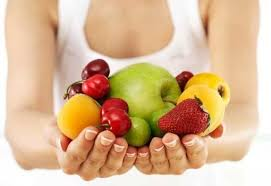 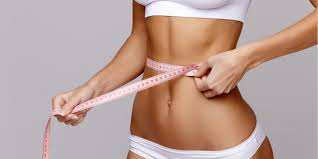 Профілактика цукрового діабету 2 типу
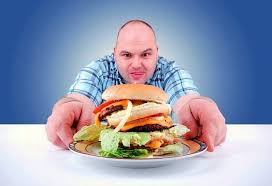 Цукровий діабет 2 типу є важким хронічним захворюванням. При його прогресуванні розвивається безліч ускладнень. Основними ускладненнями є: ретинопатія, нефропатія, полінейропатія, Також розвиваються артеріальна гіпертензія, інсульт, полікістоз яєчників.
В основі розвитку цукрового діабету 2 типу лежить зміна чутливості тканин до інсуліну , змінюється функція β-клітин підшлункової залози, що проявляється у зменшенні 1 фази секреції інсуліну та зниженням 2 фази. Провідним чинником ризику розвитку цукрового діабету 2 типу є ожиріння. У порівнянні з особами, які мають нормальні значення ІМТ, при абдомінальному ожирінні ризик розвитку цукрового діабету 2 типу зростає:

      • в два рази - при ожирінні I ступеня; 
      • в п’ять разів - при ожирінні II ступеня;
      • в десять і більше разів - при ожирінні III ступеня.
Профілактика цукрового діабету 2 типу
Факторами ризику розвитку цукрового діабету 2 типу є:
• генетична схильність 
• куріння;
• надмірне вживання алкоголю;
• гіподинамія; 
• нераціональне харчування (надлишок тваринних жирів, вуглеводів, позитивний баланс енергії, нестача вітамінів і мінеральних речовин); 
• порушення харчування в ранньому дитячому віці;
• народження жінкою дитини вагою більше 4,5 кг або мертвонародження;
гестаційний цукровий діабет (цукровий діабет під час вагітності);
артеріальна гіпертензія; 
вік старше 65 років; 
порушення ліпідного обміну, атеросклеротичні ураження судин;  
прийом деяких лікарських засобів.
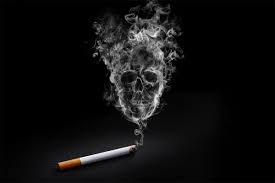 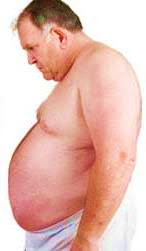 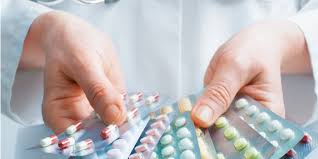 Профілактика цукрового діабету 2 типу
Первинна і вторинна профілактика проводиться індивідуально і складається з наступних заходів: 
• обмеження споживання цукрі, що легко засвоюються та тваринних жирів;
• збільшення споживання харчових волокон;
• обмеження споживання солі до 5 г / добу.;
• оптимізація фізичної активності;
• забезпечення достатньої кількості води;
• проведення раннього виявлення цукрового діабету 2 типу (табл. 4.18);
• при необхідності - зниження маси тіла;
• профілактика інших факторів ризику;
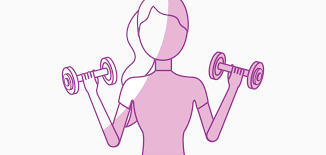 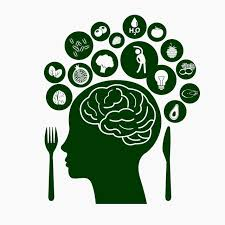 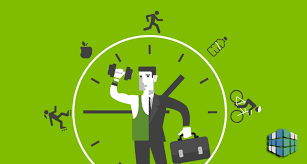 Профілактика цукрового діабету 2 типу
Раннє виявлення цукрового діабету 2 типу необхідно тому, що  на ранніх стадіях розвитку він легше піддається корекції, формується  менше ускладнень, поліпшується прогноз захворювання та якість життя пацієнта.  
У ряді випадків для компенсації захворювання буває достатньо дотримання правил раціонального харчування та достатня фізична активність, що приводить до зниження маси тіла.  
На пізніх стадіях розвитку цукрового діабету 2 типу необхідне поєднання раціонального харчування з оптимальним фізичним навантаженням та обов’язковою медикаментозною терапією
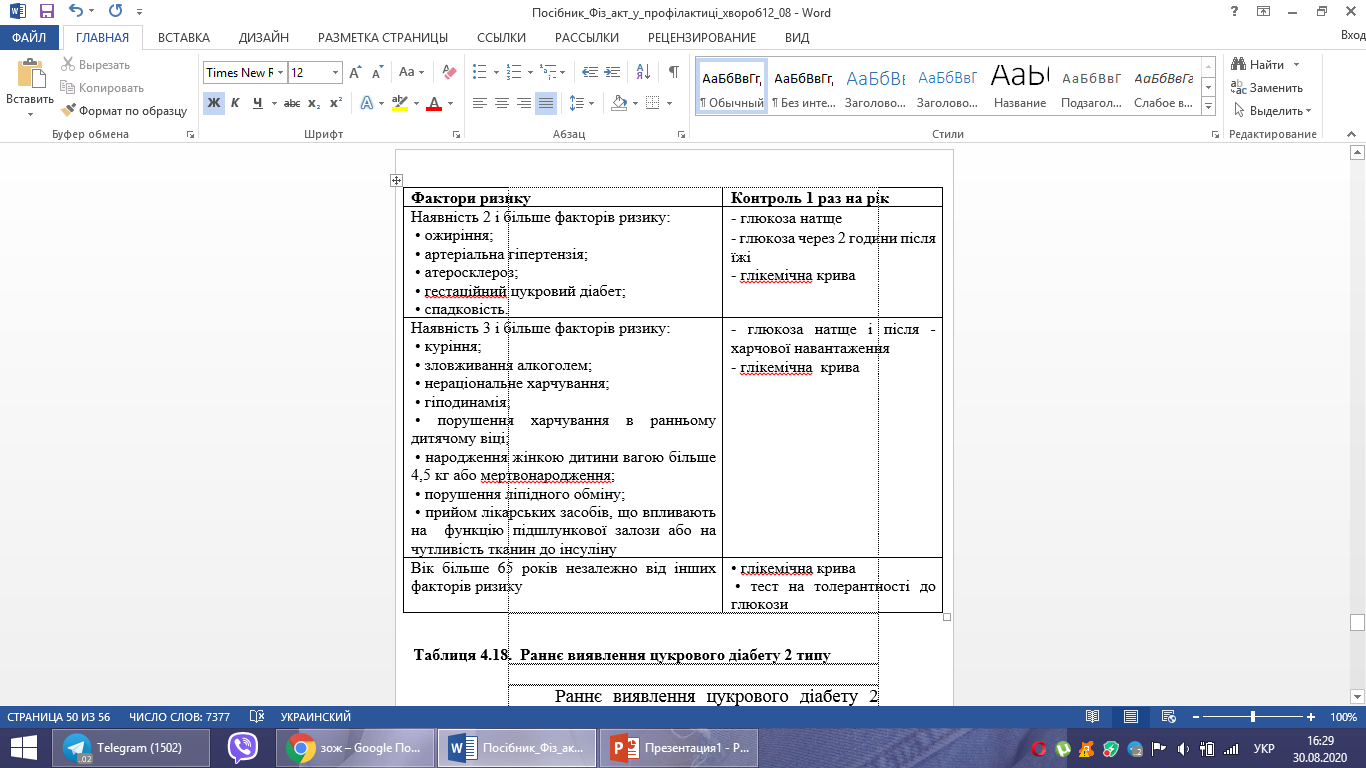 Таблиця 4.18.  Раннє виявлення цукрового діабету 2 типу
Профілактика захворювань опорно-рухового апарату
Захворювання опорно-рухового апарату є одними з провідних у світі, хоча летальність від них істотно менше, ніж від серцево  - судинних і бронхо - легеневих захворювань. 
Профілактику захворювань опорно-рухового апарату починають з раннього дитячого віку.
 Основним методом профілактики є призначення адекватного фізичного навантаження. Крім того, вважають, що істотне значення має правильне взуття та відповідна віку посадка дитини за стіл (парту).
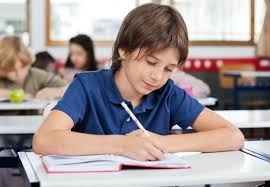 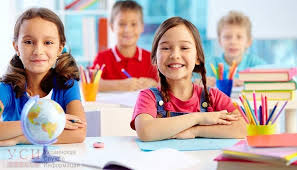 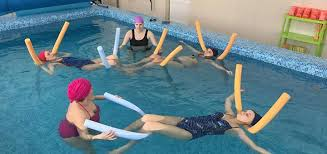 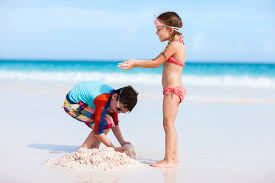 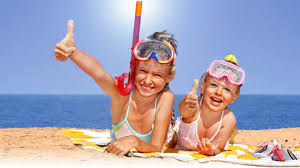 Профілактика захворювань опорно-рухового апарату
У ранньому дитячому віці потужним профілактичним фактором є вітамін D. Він в достатніх кількостях синтезується шкірою, при умові щоденного перебування на сонці протягом 30-60 хв. 
Для дітей також важливо достатнє надходження кальцію та фосфору. Зазвичай діти першого року життя отримують достатню кількість цих мінеральних речовин з молоком матері або з сумішами для годування, проте в більш старших вікових групах може знадобитися прийом препаратів кальцію.
 Молочні продукти є основним джерелом кальцію для дорослих. Як правило, замість молока рекомендують кисло -молочні продукти з-за зниженої здатності дорослих перетравлювати білки нативного молока. Проте з віком (особливо у жінок) знижується здатність засвоювати кальцій з їжі, що вимагає призначення препаратів кальцію (як правило, в поєднанні з вітаміном D).
Збереження фізичної активності до похилого віку є основним фактором профілактики розвитку опорно-рухового апарату. Нерухома поза (наприклад, за комп’ютером) є найбільш частою причиною зниженої рухливості суглобів, що в подальшому призводить до більш швидких деструктивних змін у них.
Профілактика захворювань опорно-рухового апарату
Важливим профілактичним фактором є дбайливе ставлення до суглобів. Слід уникати їх перенапруження, різких рухів у них. При необхідності щось підняти, згинання попереку слід замінити присіданням.
Найбільш оптимальним фізичним навантаженням для профілактики захворювань опорно-рухового апарату є плавання. Для зміцнення м’язів спини рекомендовані деякі види йоги. 
Важливим фактором профілактики порушень в опорно-руховому апараті є масаж спини. Він особливо рекомендований новонародженим, а також особам старше 30 років. При наявності показань може проводитися в будь - які вікові періоди.
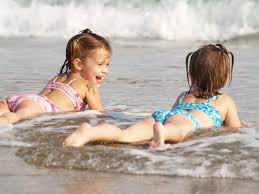 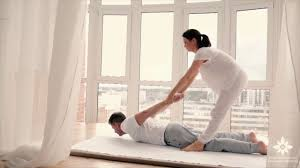 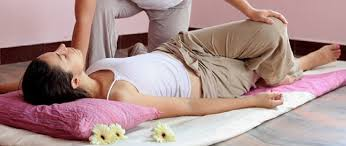 Фактори ризику захворювань опорно-рухового апарату
Куріння є важливим фактором ризику розвитку захворювань опорно-рухового апарату. Доведено, що у курців кальцій з продуктів харчування засвоюється гірше.
Надлишкова маса тіла здатна провокувати розвиток артрозу. Тому доцільно при профілактиці захворювань опорно – рухового апарату застосовувати також профілактику та лікування ожиріння.
Основним захворюванням опорно -рухового апарату в літньому віці є остеопороз. Він призводить до зниження здатності пацієнтів до самообслуговування, підвищує число госпіталізацій.  
Остеопороз пов’язаний зі зниженням мінеральної щільності кісткової тканини, що призводить до підвищеного ризику переломів кісток. Переломи, що розвиваються на тлі остеопорозу, зазвичай призводять до інвалідності та знижують майбутню тривалість життя.
Фактори ризику остеопорозу
-	фактори, що піддаються корекції;
-	фактори, що не піддаються корекції.
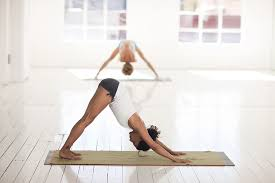 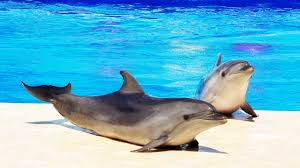 ПРОФІЛАКТИКА ОСТЕОПОРОЗУ
• Досягнення і підтримання піку кісткової маси в 25 - 45 років;
• при необхідності – призначення гормонозамісної терапії в періоді постменопаузи;
• забезпечення оптимальної фізичної активності;
• перебування достатньої кількость часу під дією сонячного світла або прийом вітаміну D;
• обмеження паління та вживання алкоголю;
• вживання достатньої кількості кальцію (1200-1500 г / добу) з їжею або прийом додаткових препаратів кальцію;
• обмеження споживання продуктів з високим вмістом щавлевої кислоти, яка обмежує всмоктування кальцію (щавель, шпинат, ревінь та ін.);
• підтримання оптимальної маси тіла.
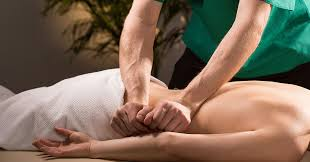 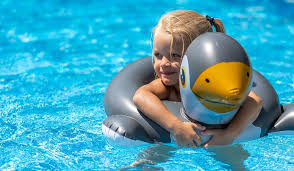